To subtract using a 100 Square by counting in 10s or 1s.
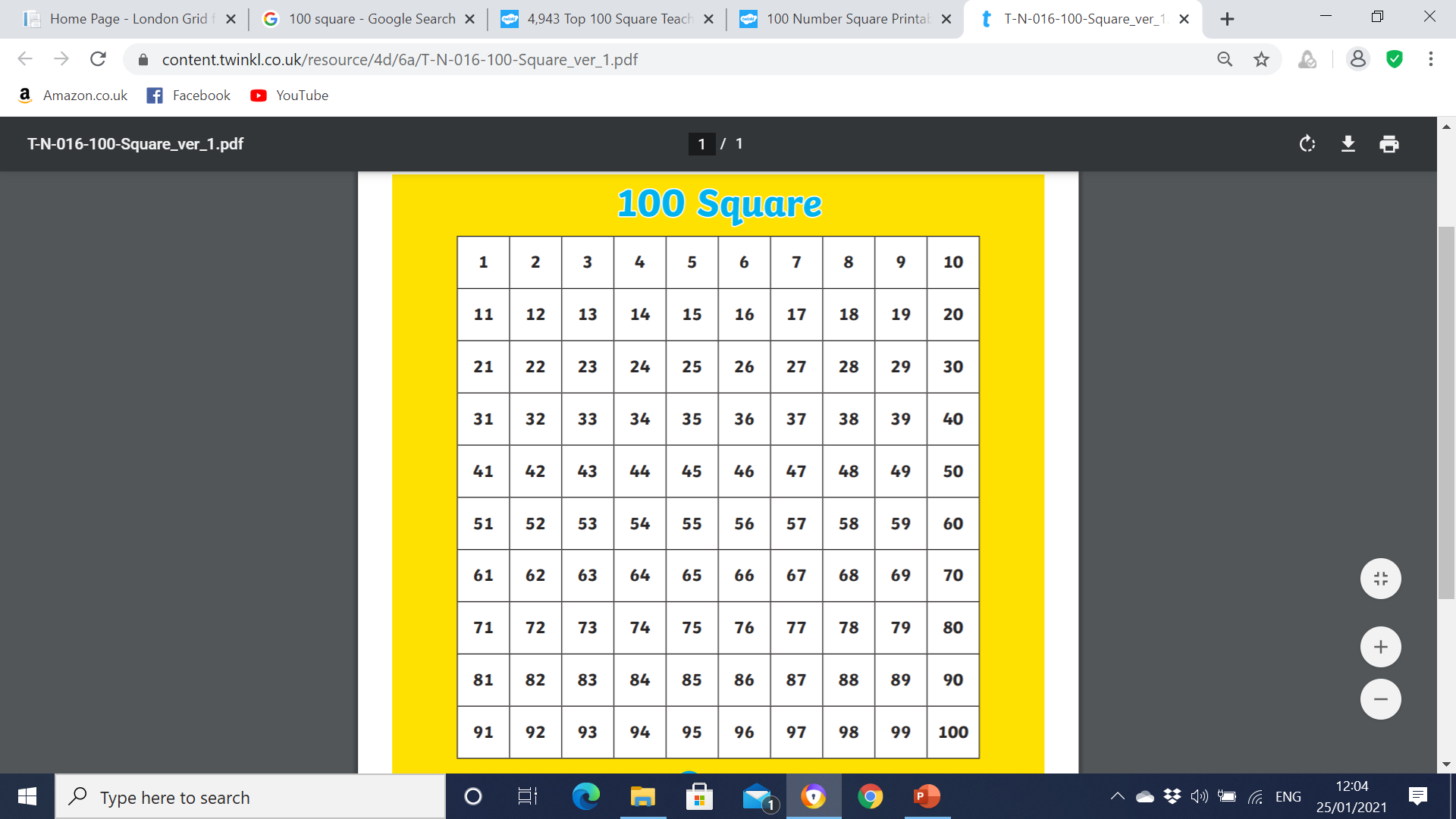 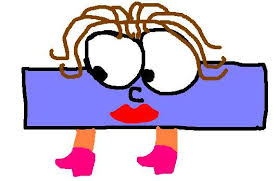 WALT: Subtract using a 100 Square by counting backwards in 10s or 1s. 

WILF: 
To be able to count backwards in 10s and 1s using a 100 square to subtract.

Recognise the place value of numbers on a 100 square.
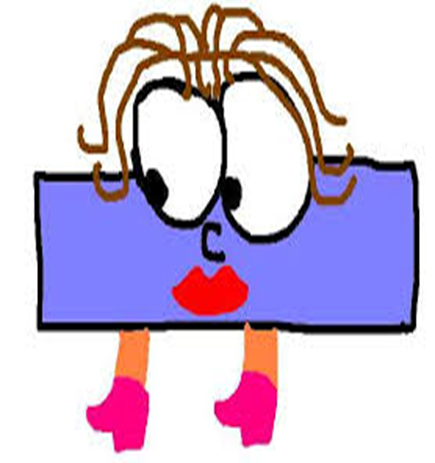 Recap
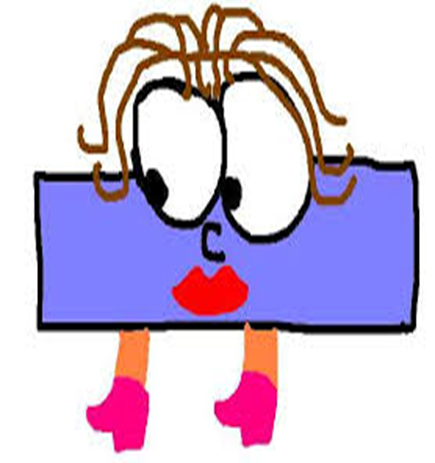 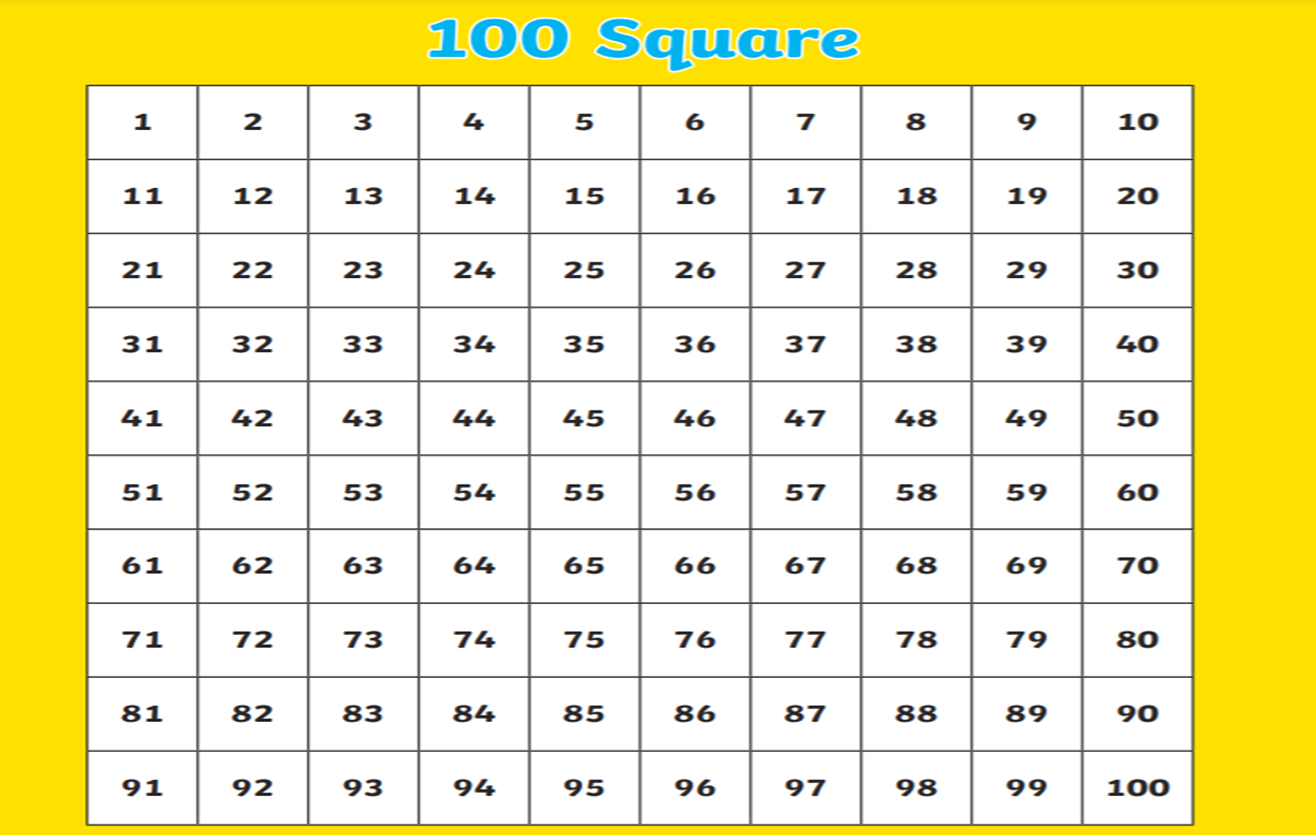 When we use a 100 Square to subtract we must count  backwards from a given number.
For example….
Recap
When we are subtracting numbers, the total reduces (it gets smaller!) This is because we are taking a smaller number away from a bigger number.
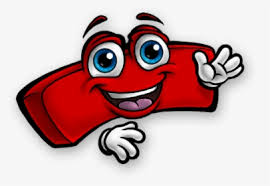 It’s impossible to take 9 from 6 because 6 is smaller than 9.
What do I mean?
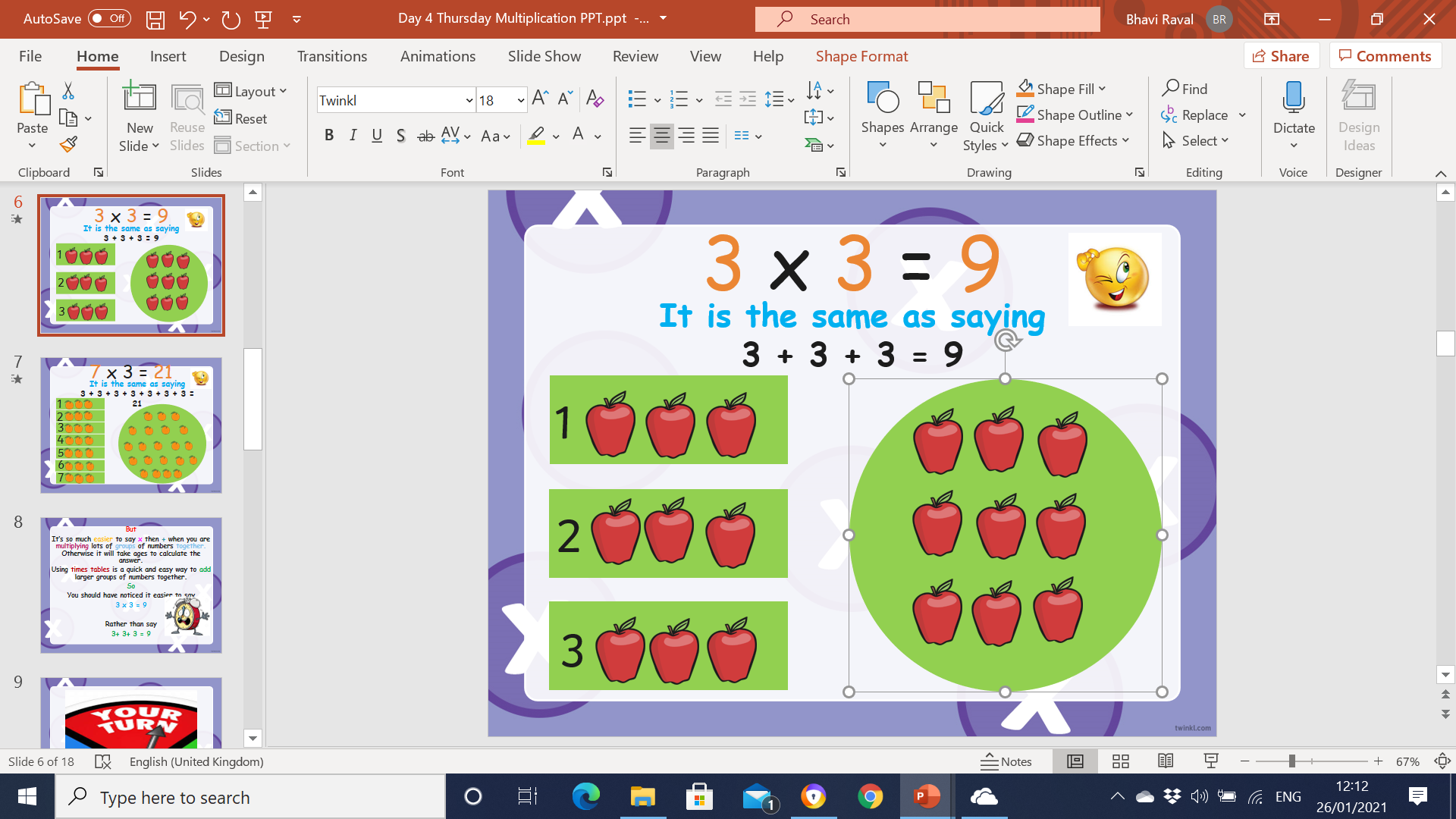 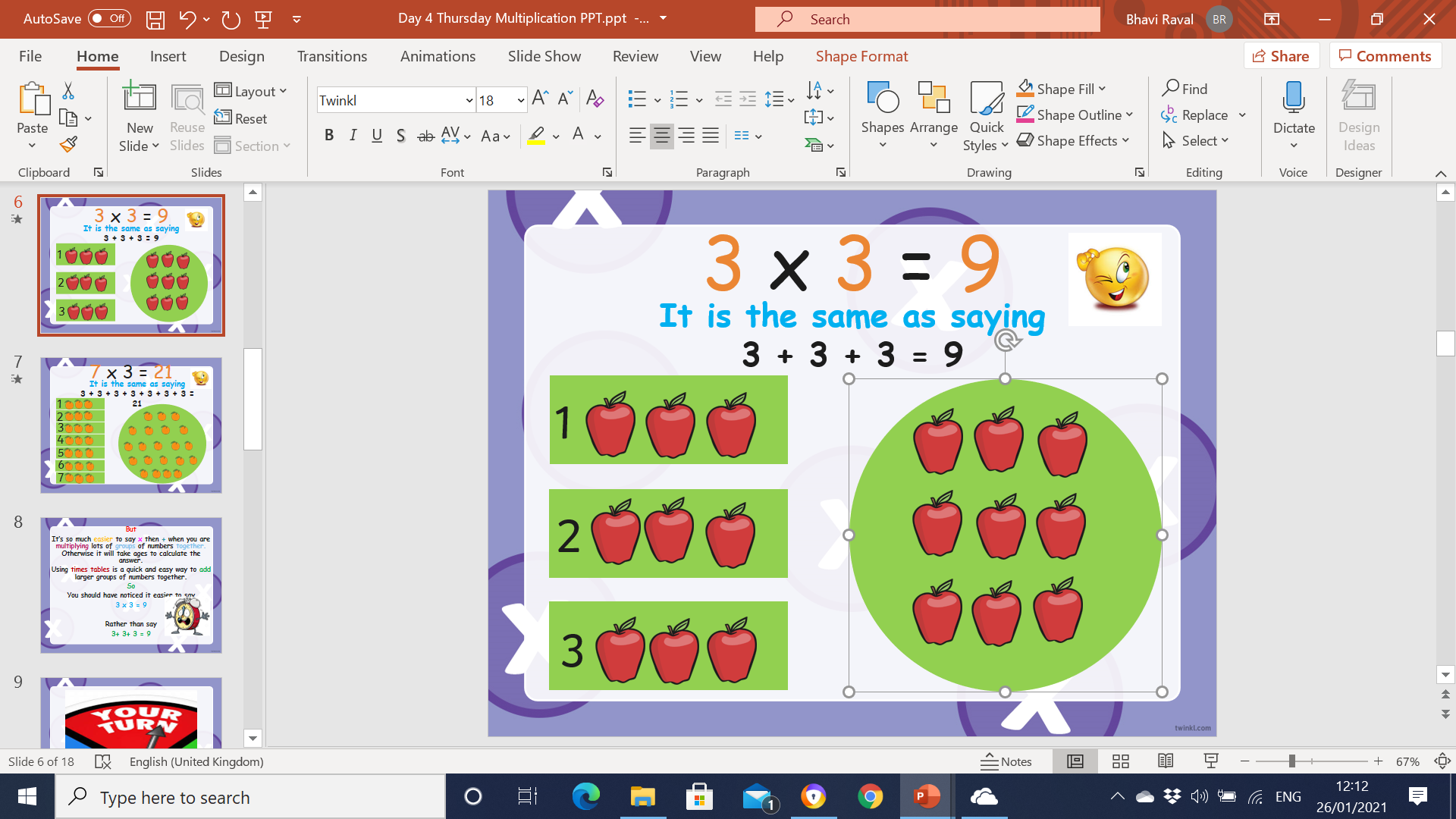 6-9 =
9-6 = 3
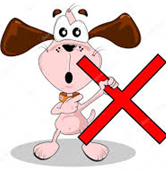 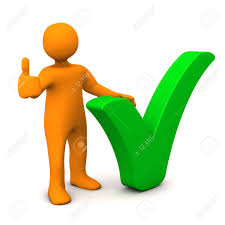 Recap
Counting backwards in ones:
You are going towards the left  
when counting in 1s.
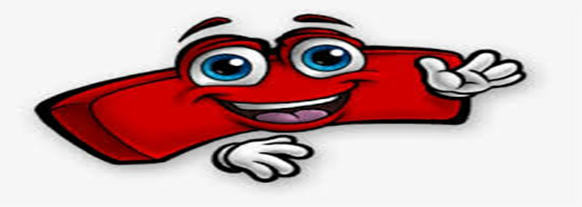 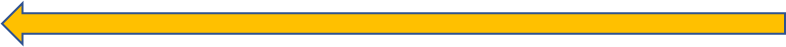 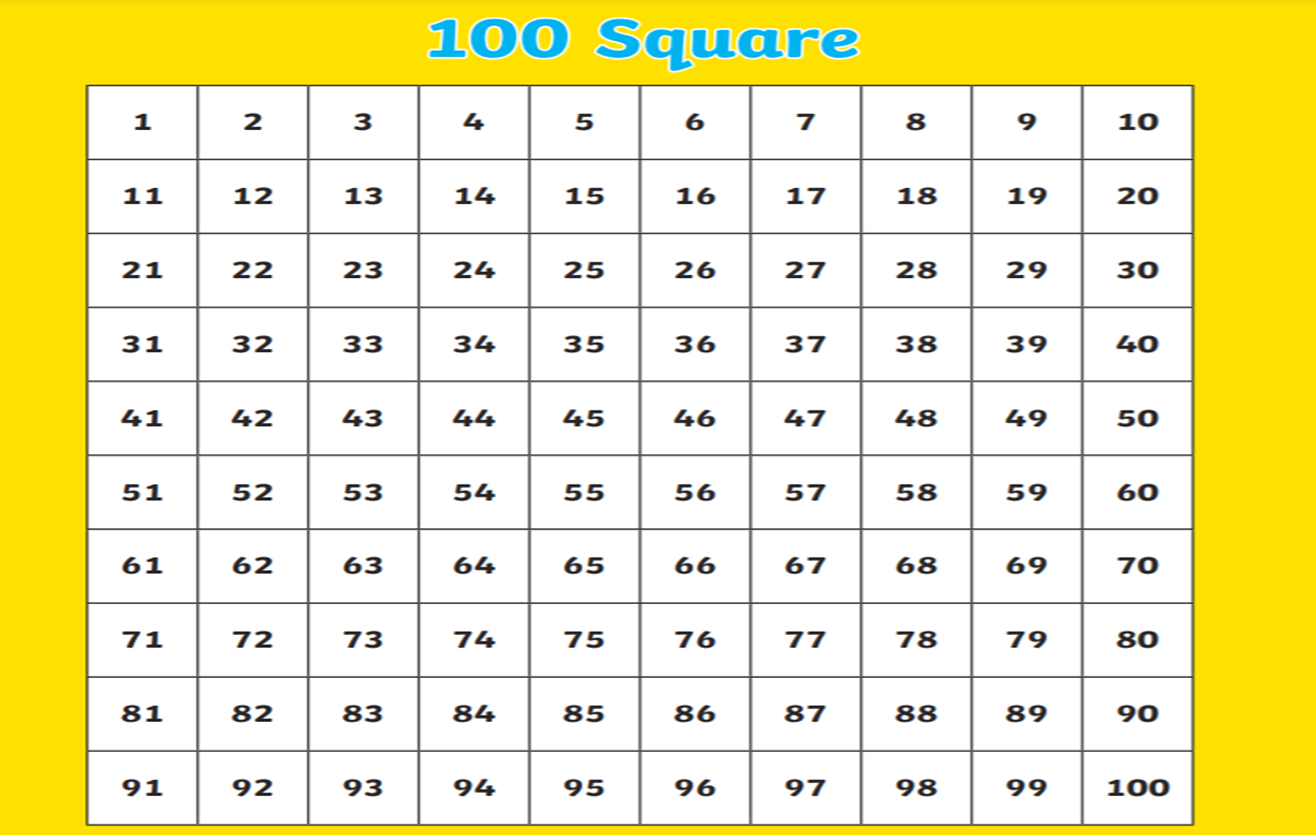 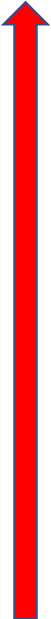 Counting backwards in tens:  You are going up the number square when you counting  in 10s.
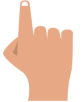 Let’s go through some examples with Jumping back in ones.
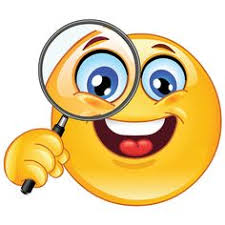 When find the bigger number on the number square .
Then we jump back wards using the smaller number.
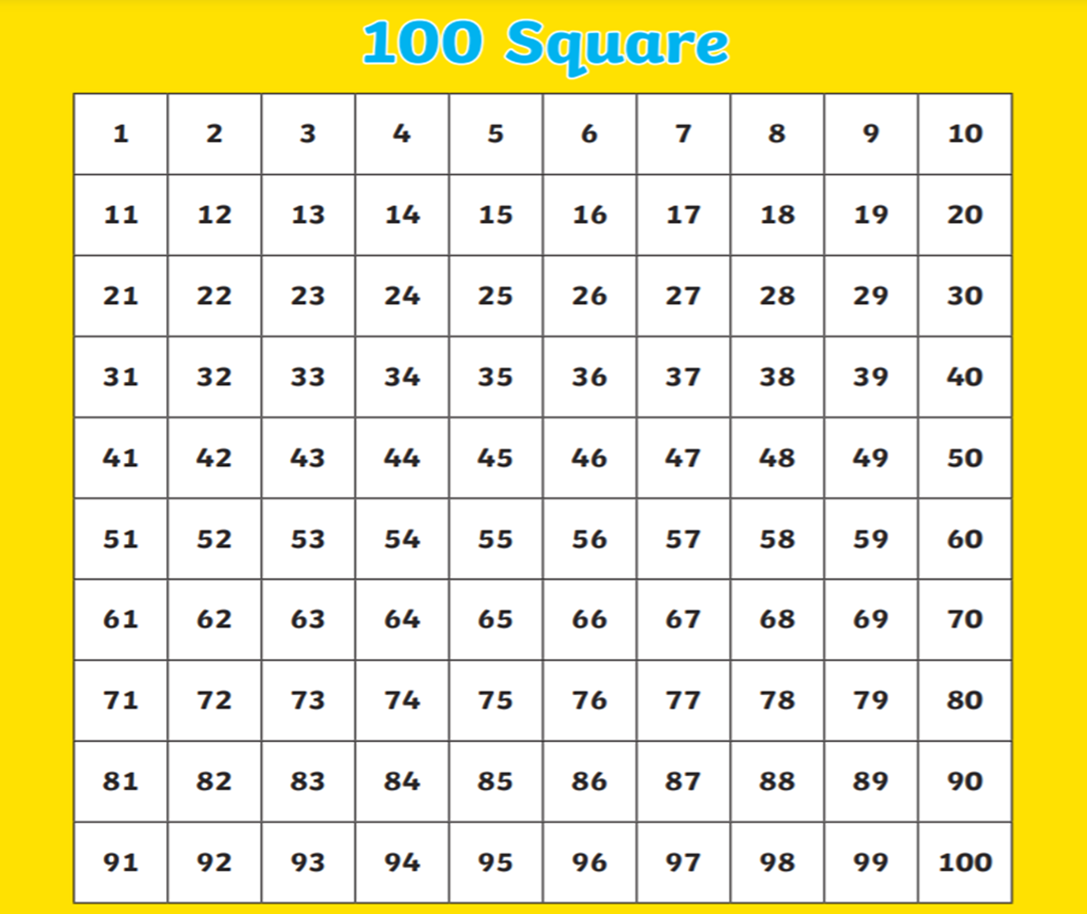 Recap
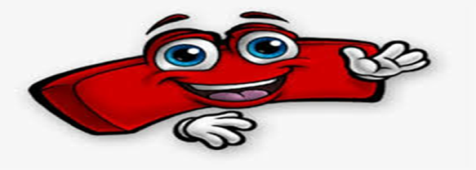 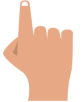 For example; 
Put your finger on 28 and then move backwards 8 squares.
28-8=20
When find the bigger number on the number square .
Then we jump back wards using the smaller number.
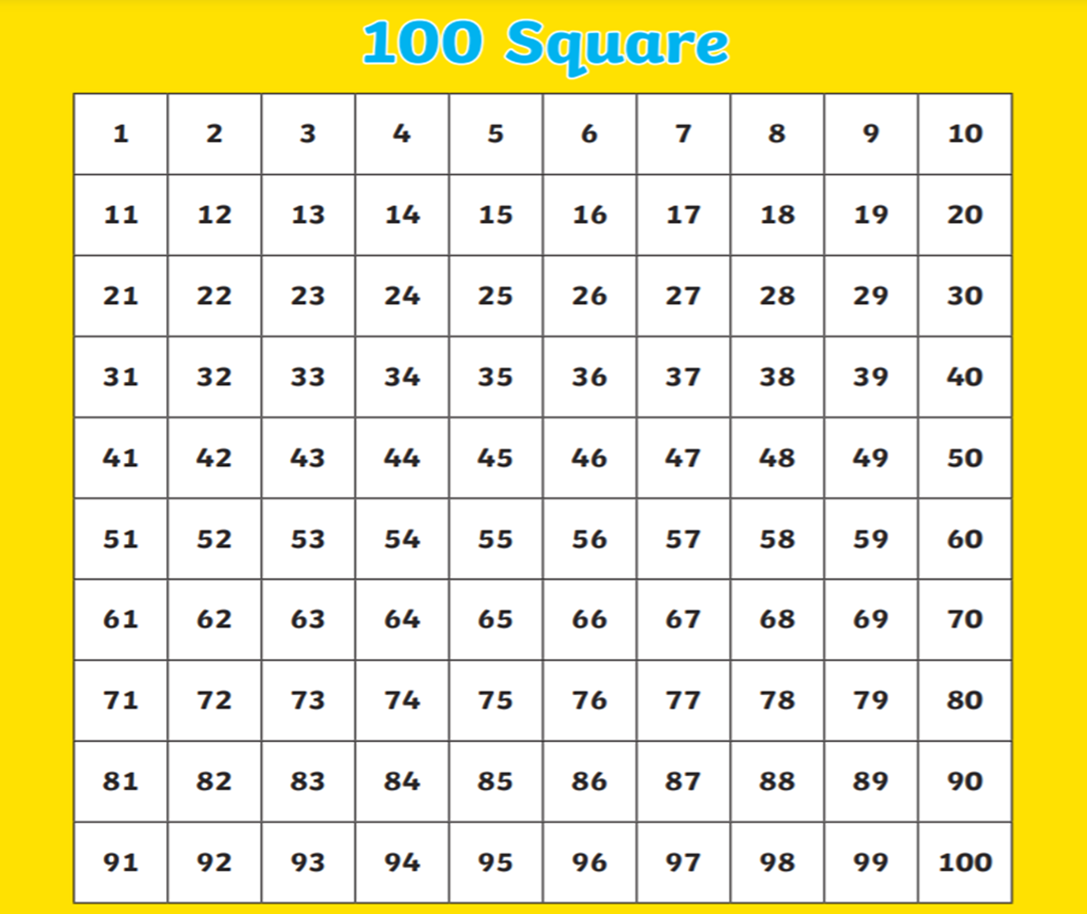 Your Turn
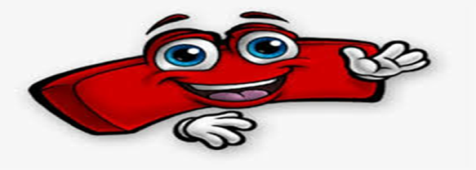 For example; 
Put your finger on 68 and then move backwards 9 squares.
68-9=??
Let’s go through some examples with counting back in 10s.
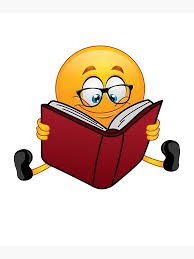 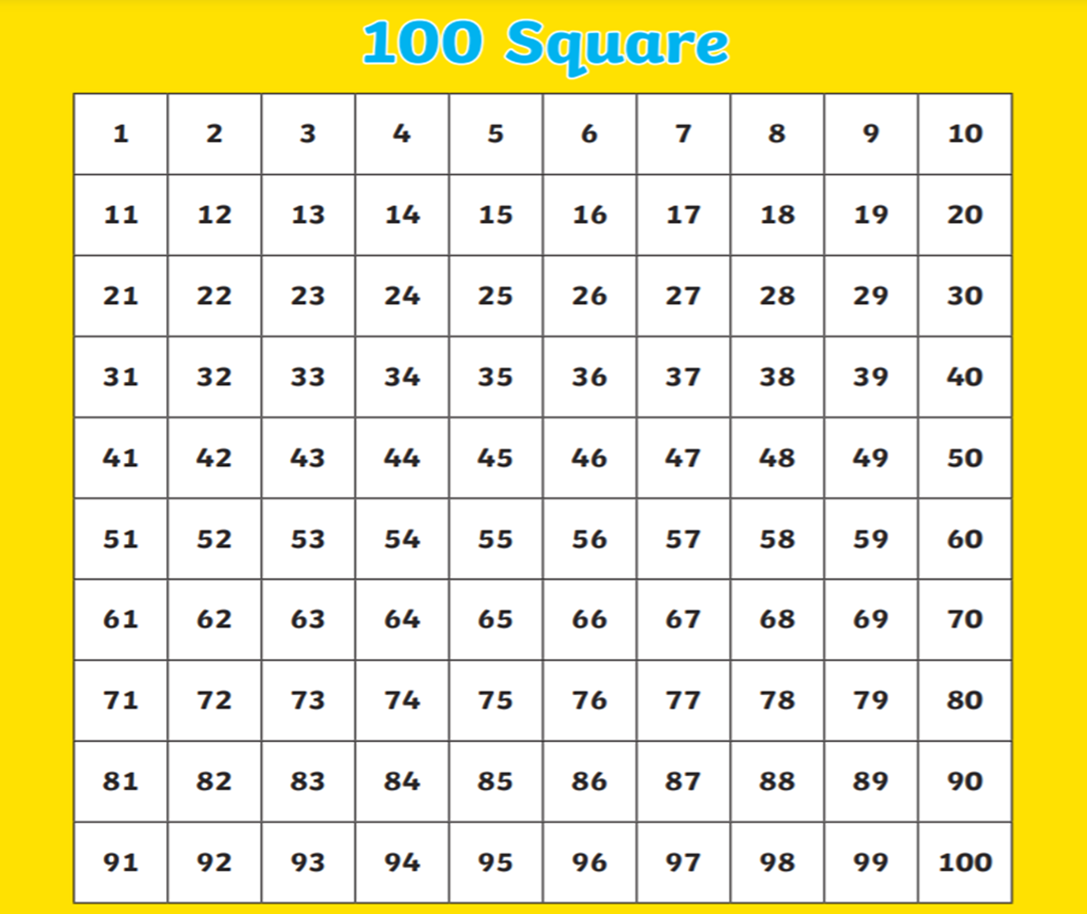 Recap
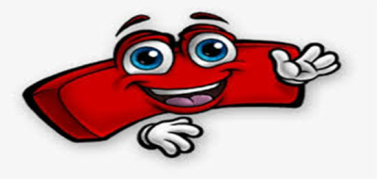 Put your finger on 86, jump back one big jump.
Why? Because we know that we are counting 10s
T
O
86-30=56
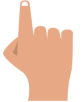 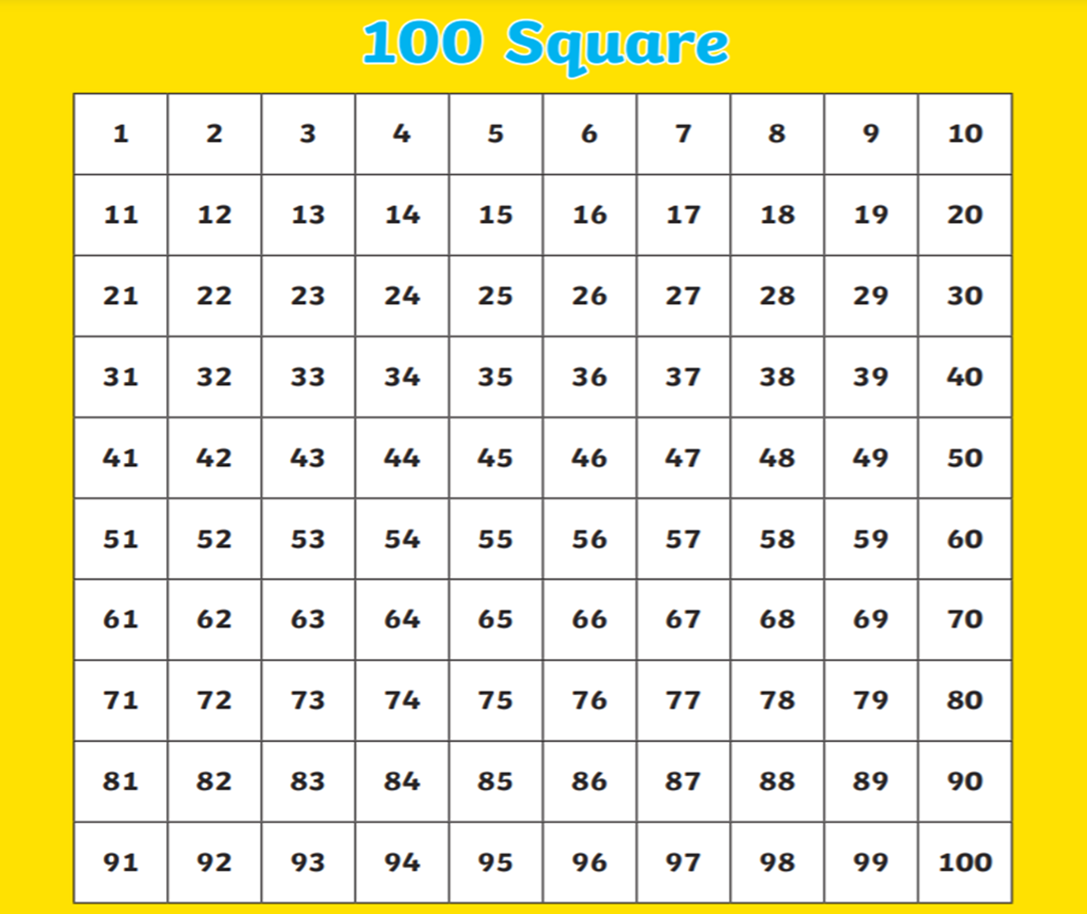 Now your turn
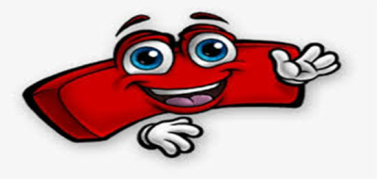 Put your finger on 94, jump back.

How many jumps are you jumping back?

Show your adult.
T
O
94-30=??
Let’s make it harder! Try to Jump back in tens then ones.
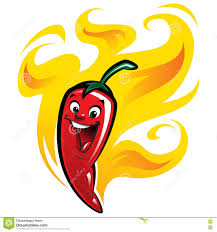 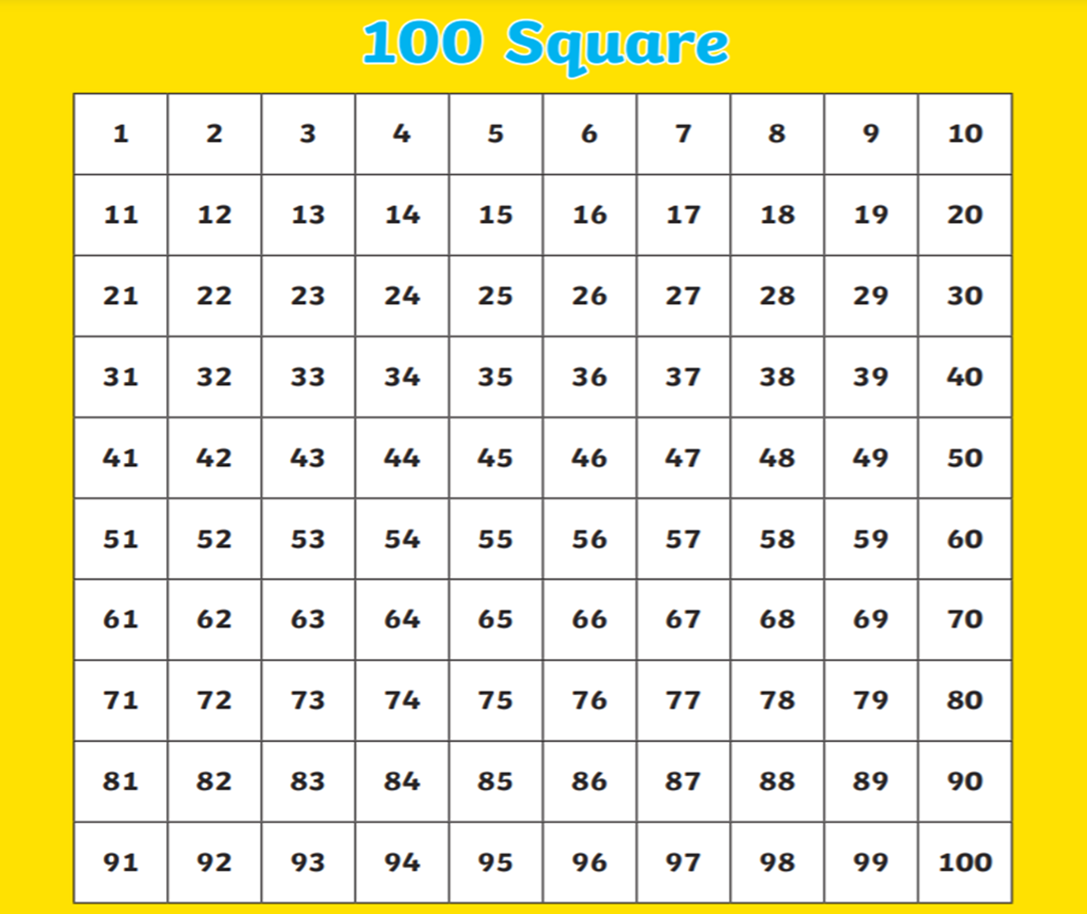 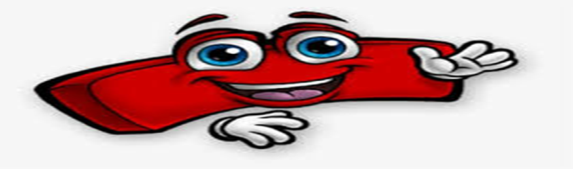 Put your finger on 73 and then move up 3 square to 43. 
You have now subtracted 30. 

Now move backwards 5 squares to subtract the 5s.
T
O
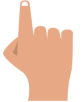 73-35=38
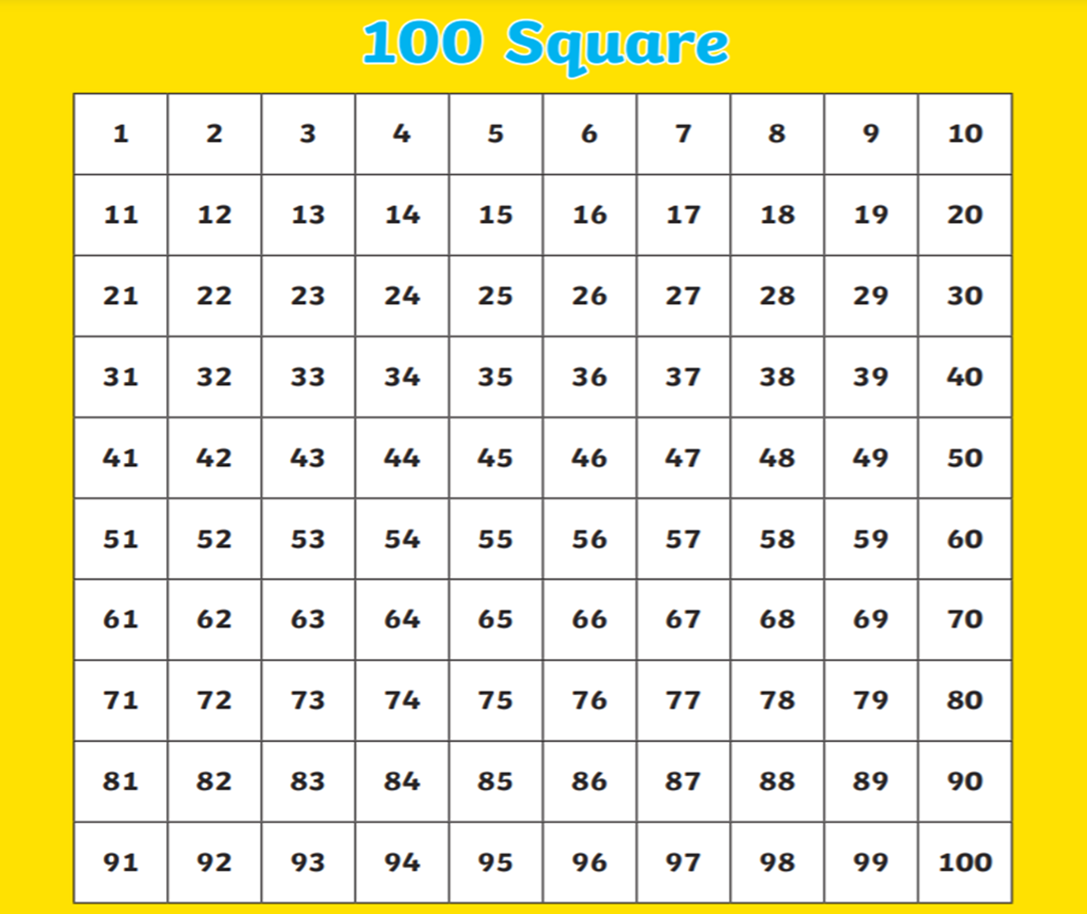 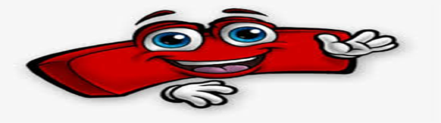 Put your finger on the bigger number.
First jump back in 10s.
 
Now move across counting backwards to subtract the ones.
0
T
86-54=??
Quick practice
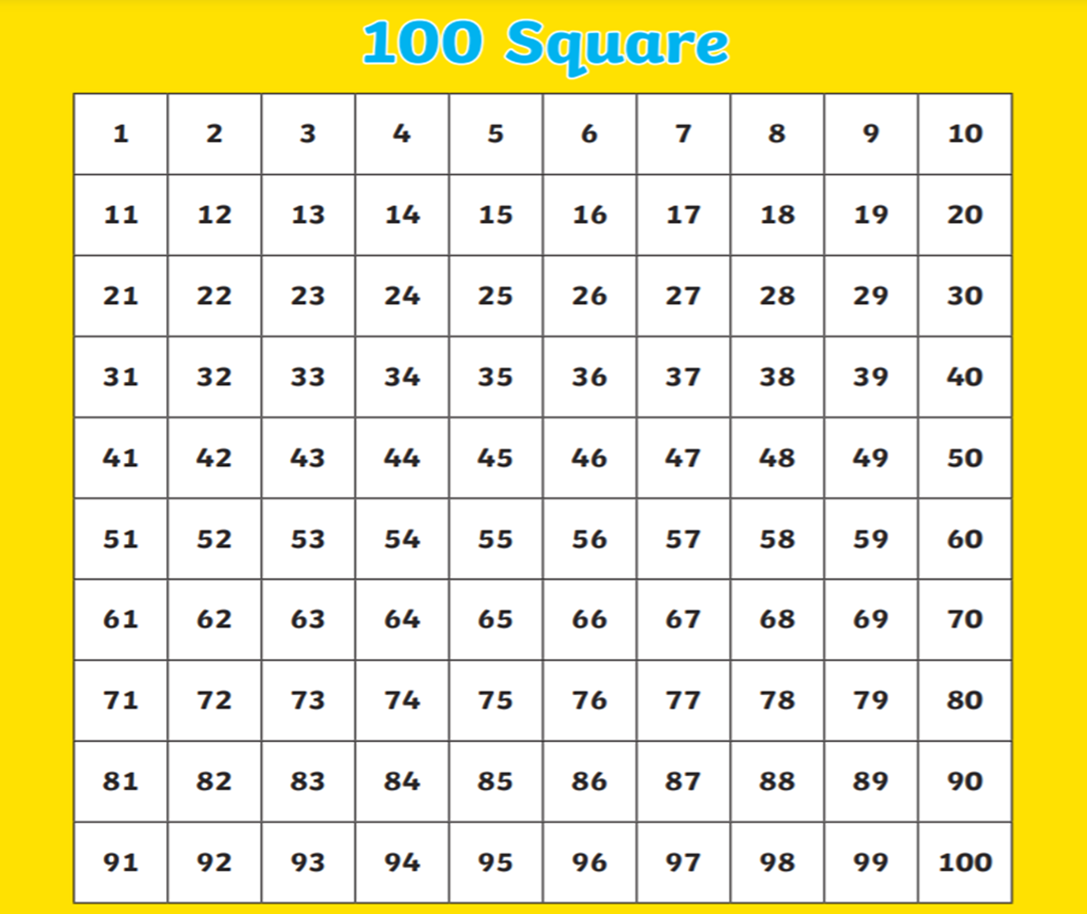 38-18=

59-26=

88-61=

98-56=

85-40=

100-45=
Your Challenge. Use the 100 Square to calculate the number bonds and REMEMBER the RULES!
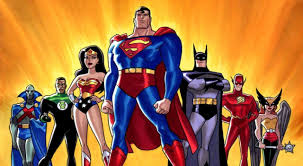 Now it’s your turn to try some examples. Remember to use the 100 Square to help you and remember the rules!
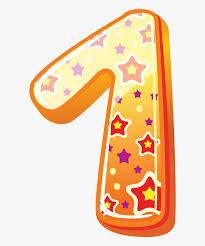 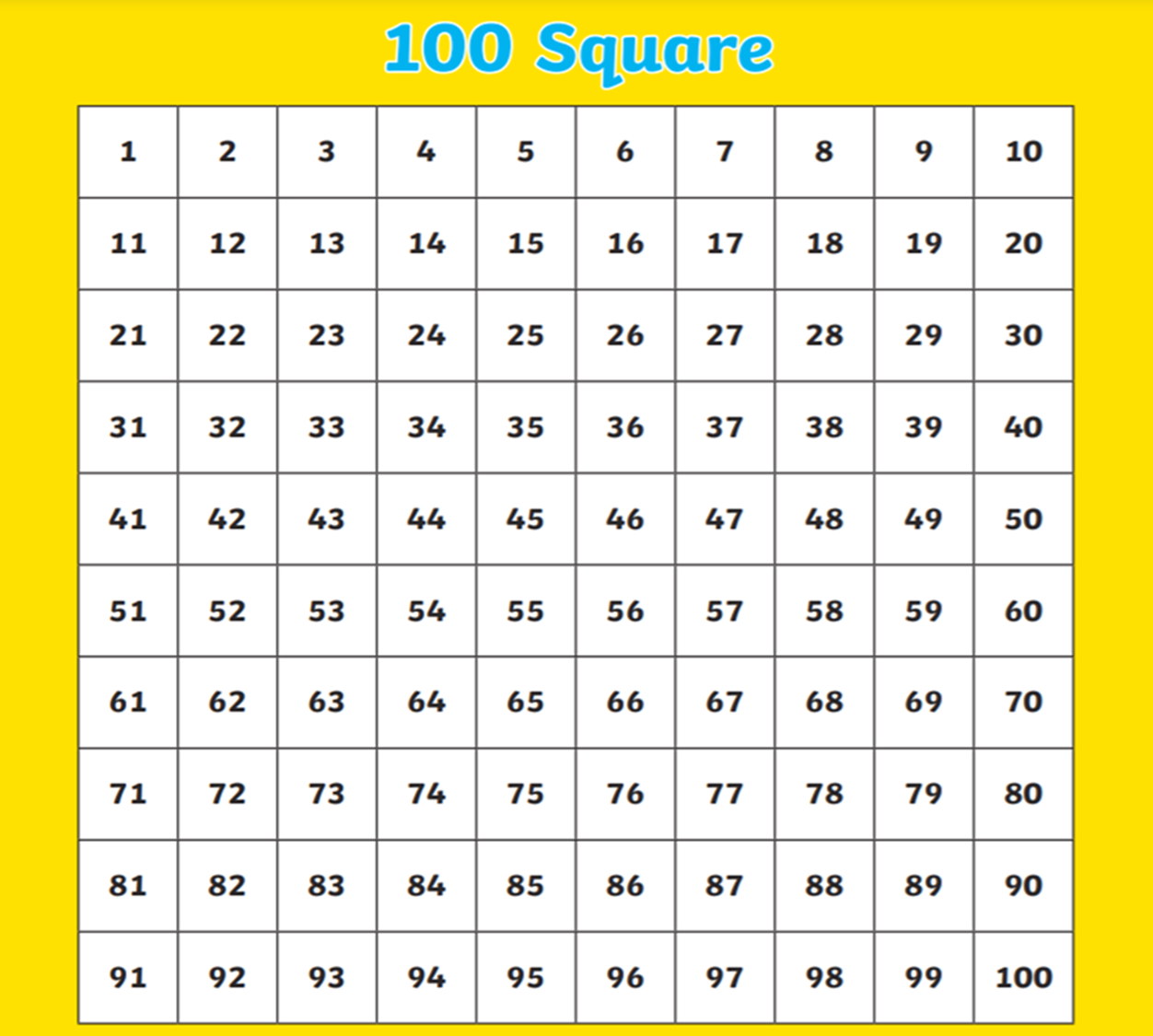 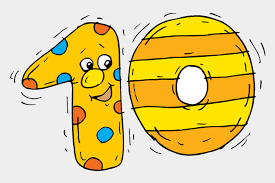 Activity
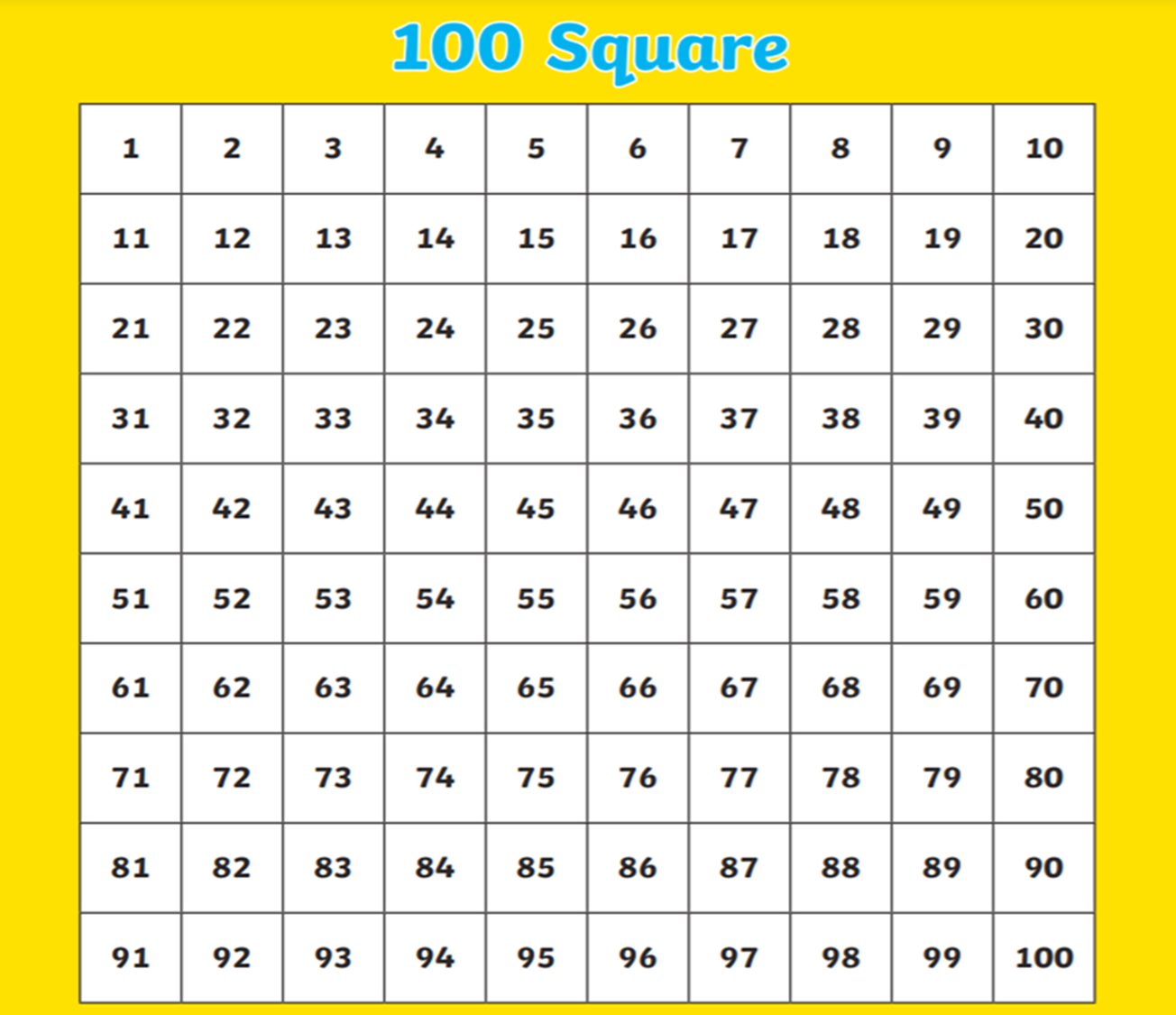 Miss Beaton: 
Have a go at jumping back in 1s.
Now try to jump back in 10s.
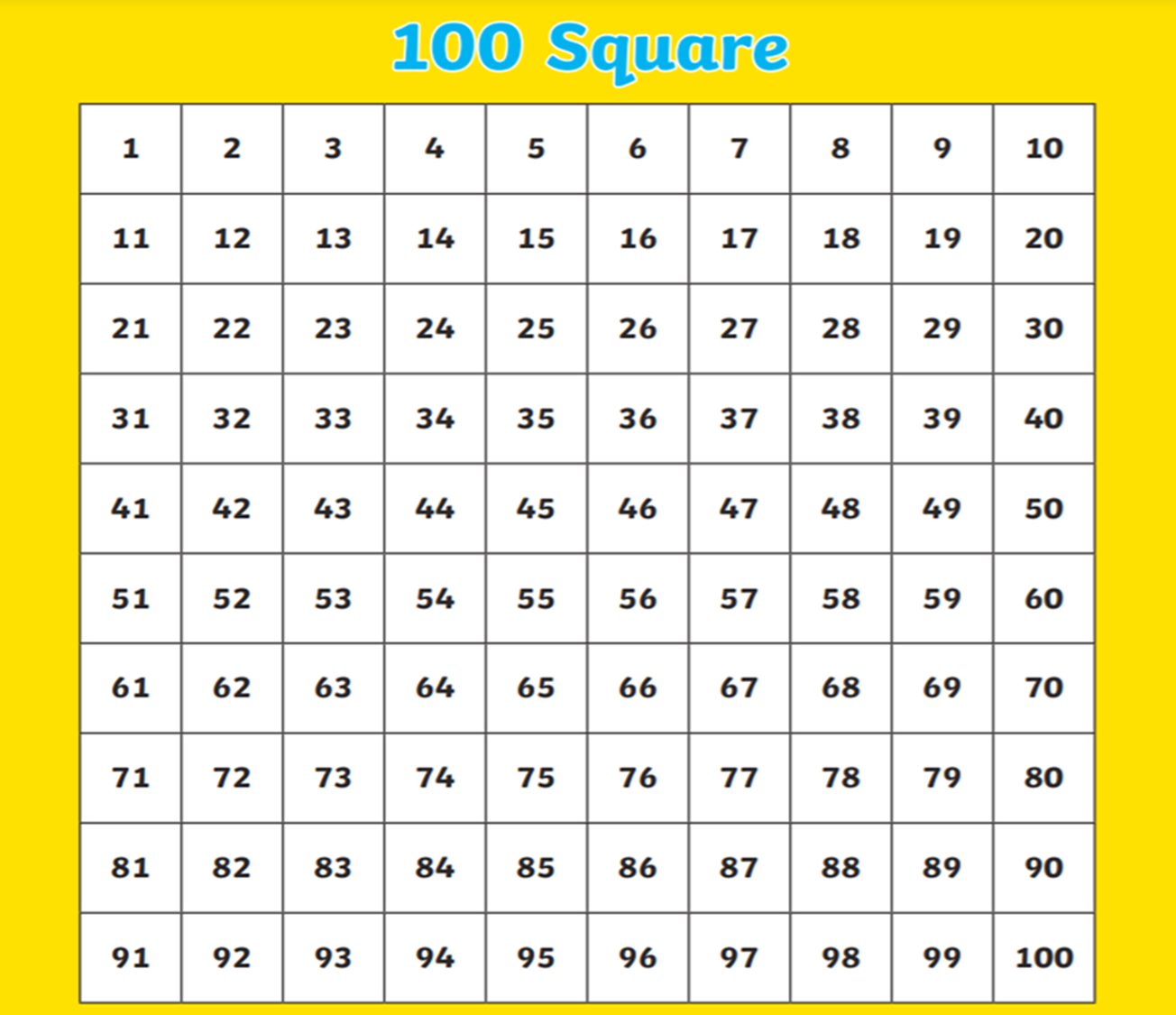 Extension
Can you think of a  subtraction number sentence your group can work out on the number square?
Plenary
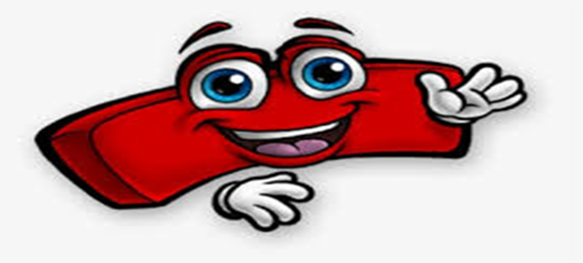 When we are subtracting the numbers get smaller! This is because we are subtracting a smaller number away from a bigger number.When we use a 100 Square to subtract we can go up to subtract in 10s. Or go backwards to count is 1s.The further up you move the smaller the number is.The further backwards you go the smaller the number is in 1s.
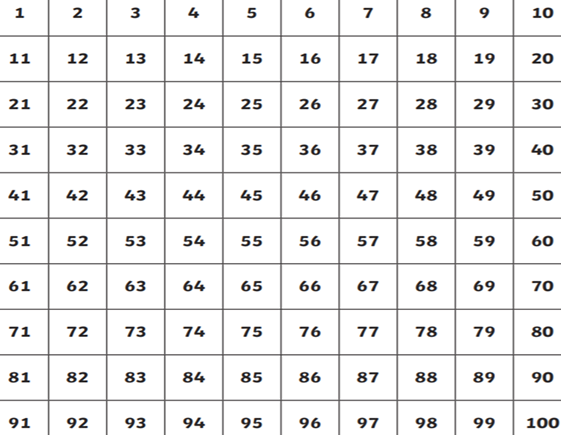 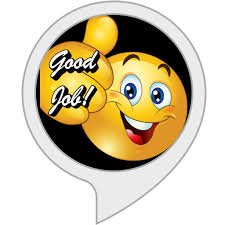